Session 1: LO: Use historical vocabulary and ask historical questions
Escape Room Challenge
HISTORY DETECTIVES
Each team will be given a set of picture clues.
Complete the mystery word(s) in order to move on to the next challenge.
For Challenge 3, you will need the ‘CODE BREAKER’.
When you have completed all four challenges, use the vocabulary to ask historical questions about the topic.
Can your team score 10/10 and BECOME FULLY FLEDGED HISTORY DETECTIVES?
On your marks…
Get set…
Go!
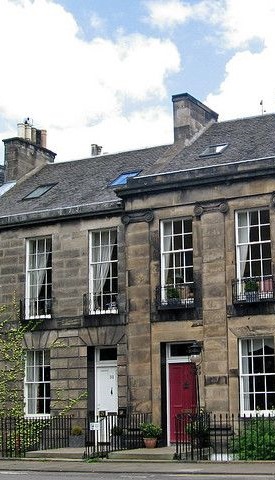 1
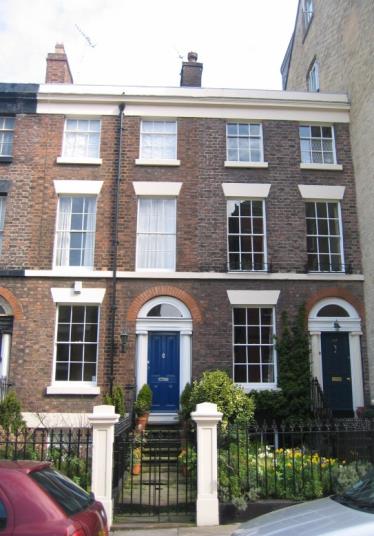 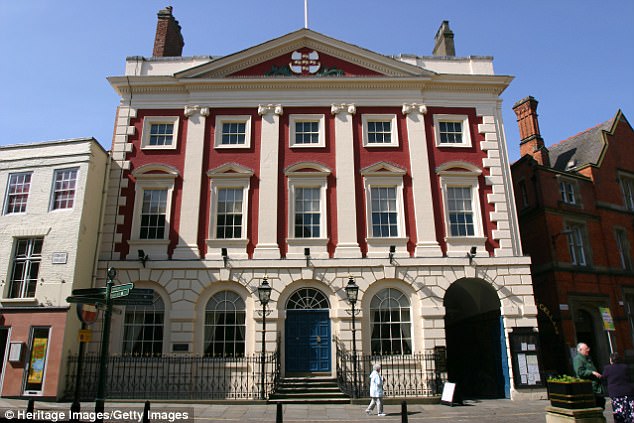 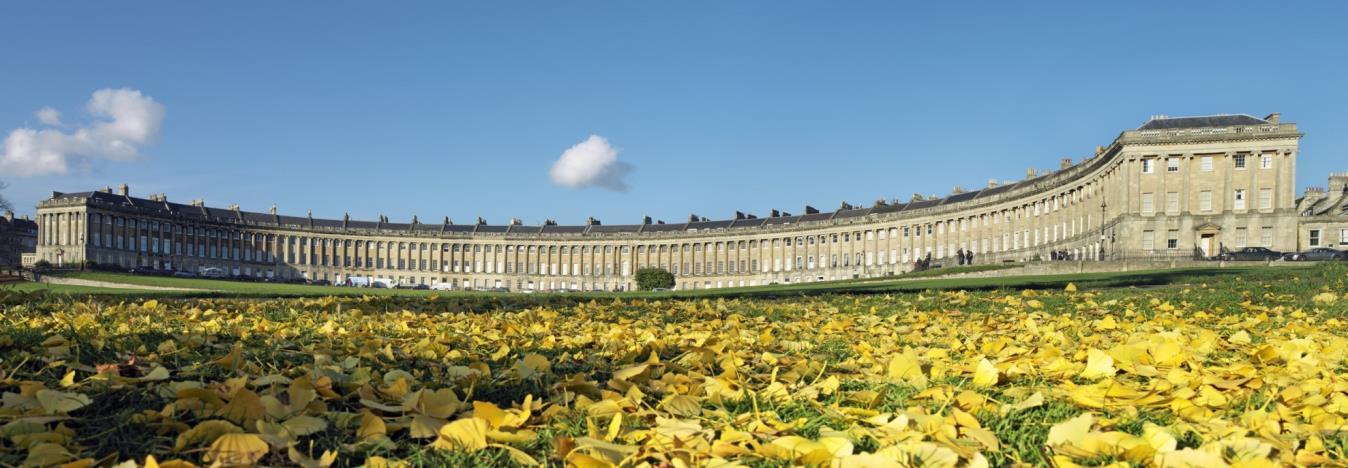 Image © Bath Tourism Plus/Colin Hawkins https://www.visitbritain.com/gb/en/georgian-bath#IVlLSKGHtjqvdDzD.97
1
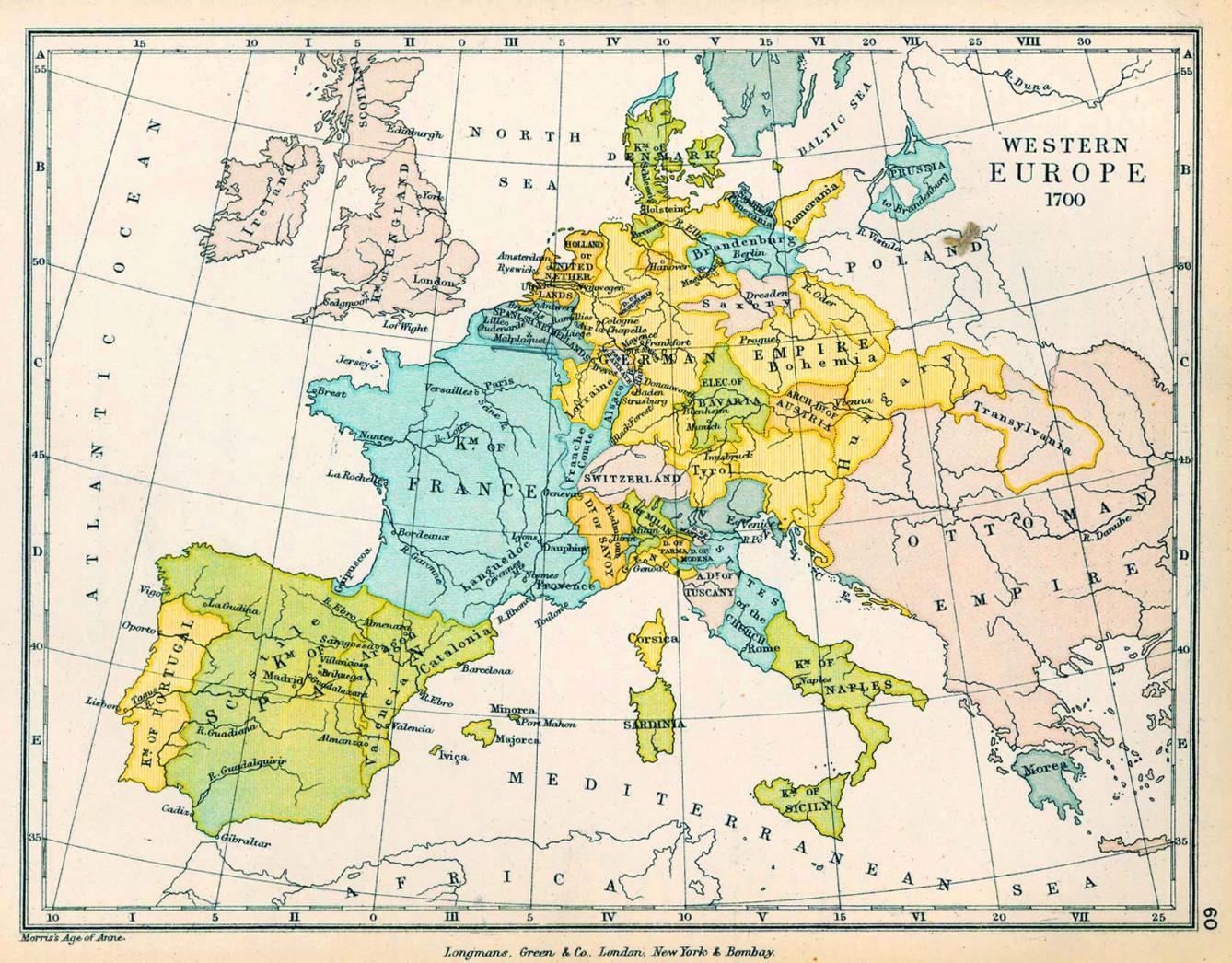 The Public Schools Historical Atlas by Charles Colbeck. Longmans, Green; New York; London; Bombay. 1905. https://www.gifex.com/detail-en/2009-09-17-805/Western-Europe-in-1700.html
1
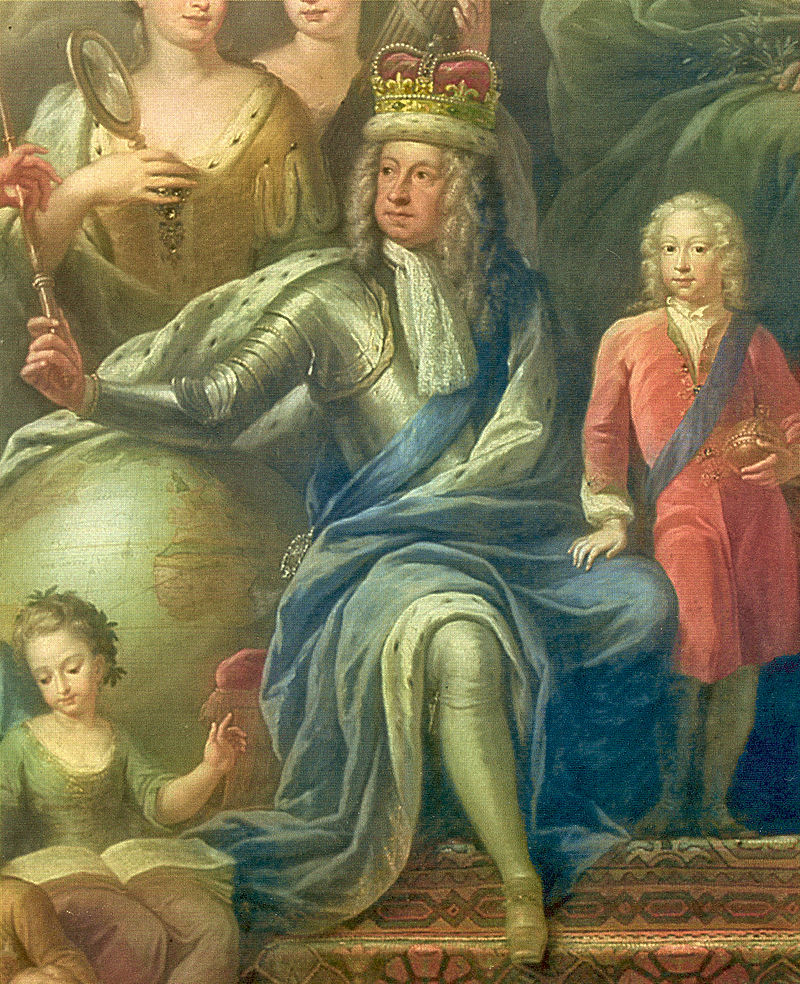 https://en.wikipedia.org/wiki/George_I_of_Great_Britain#/media/File:GeorgeIThornhill.jpg
1
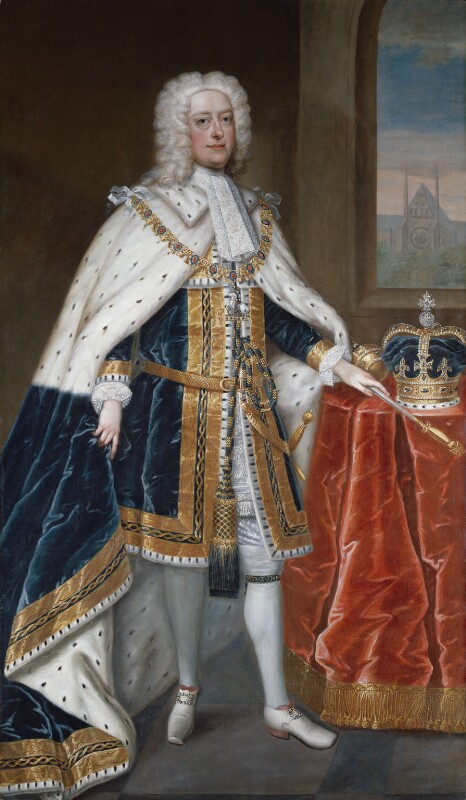 Image © National Portrait Gallery, London https://www.npg.org.uk/collections/search/portrait/mw02449/King-George-II
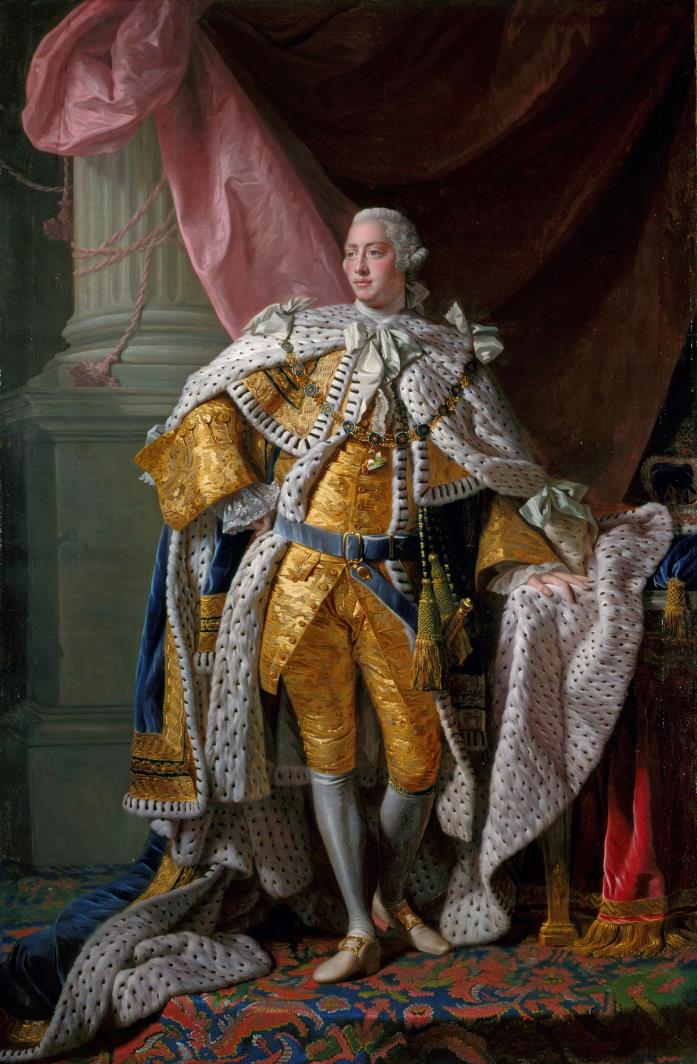 1
Image: Royal Collection Trust / © Her Majesty Queen Elizabeth II https://www.rct.uk/collection/405307/george-iii-1738-1820
1
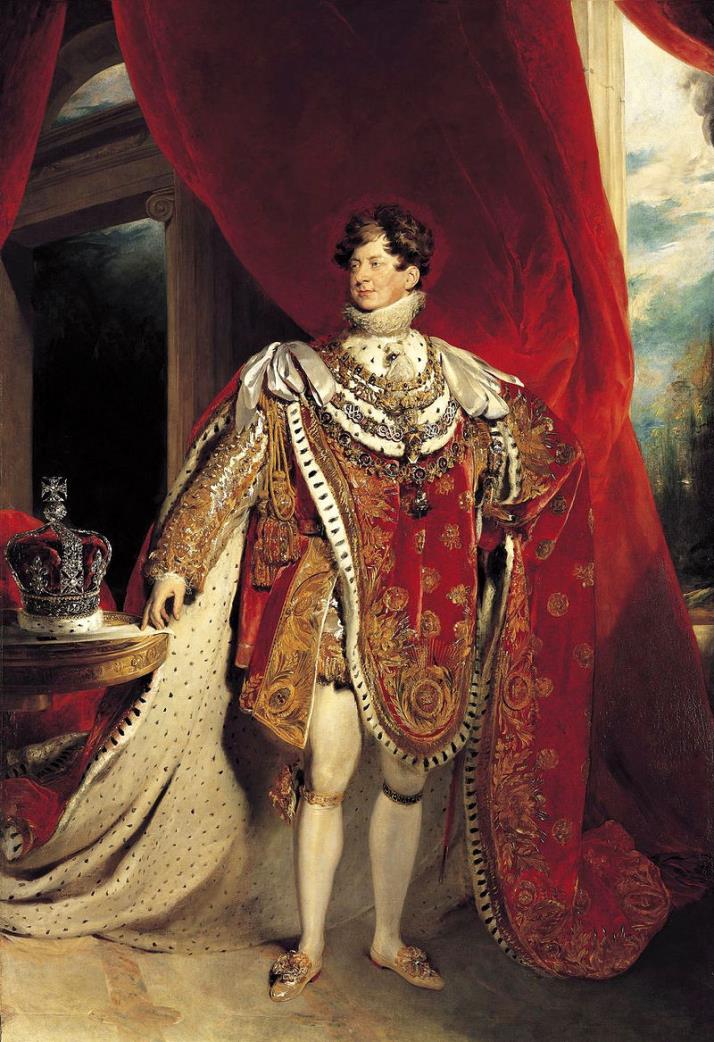 Image: Royal Collection Trust / © Her Majesty Queen Elizabeth II https://www.rct.uk/collection/405918/george-iv-1762-1830
1
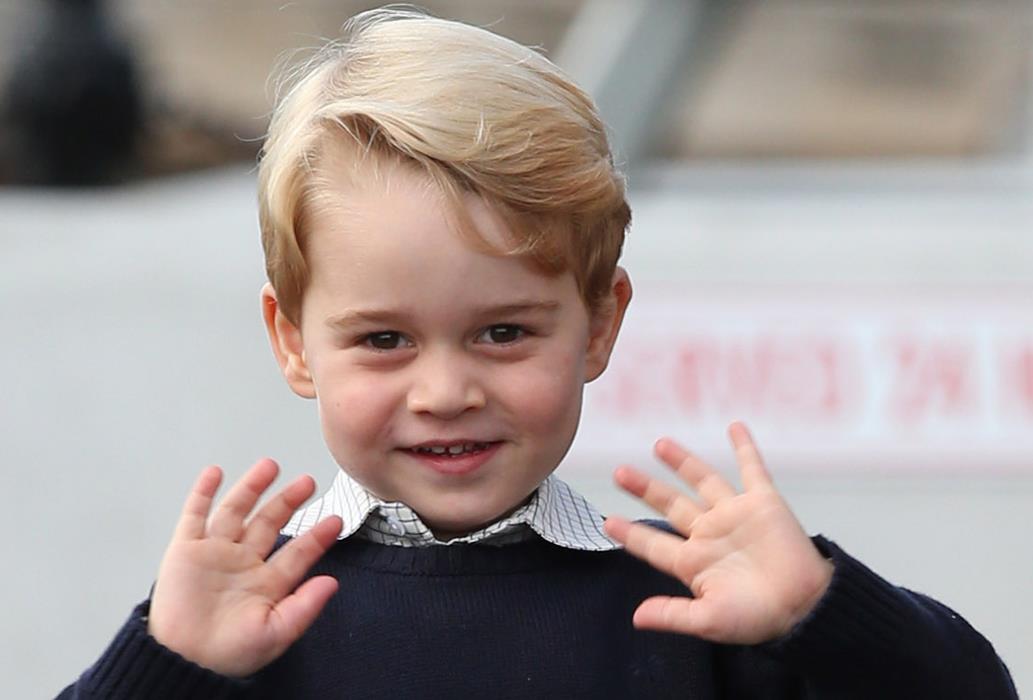 The Royal Household © Crown Copyright https://www.royal.uk/prince-george
2
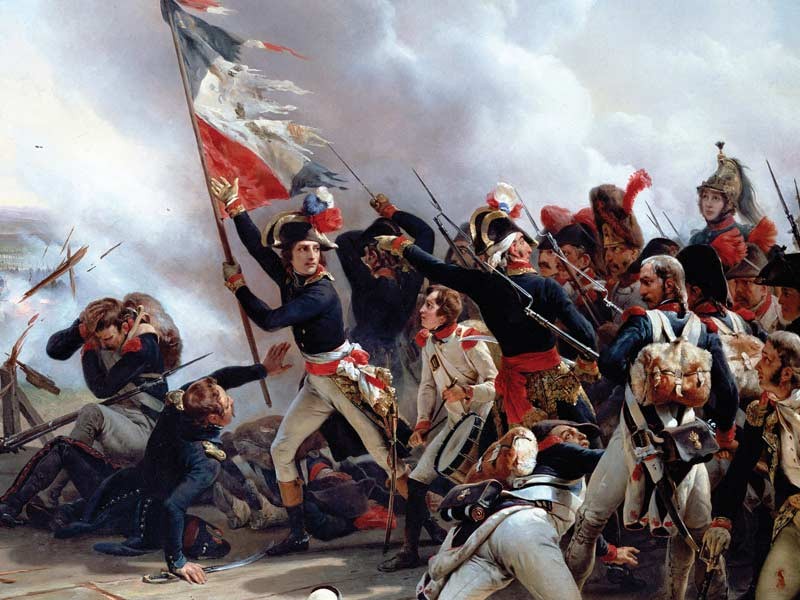 https://commons.wikimedia.org/wiki/File:La_Bataille_du_Pont_d%27Arcole.jpg
2
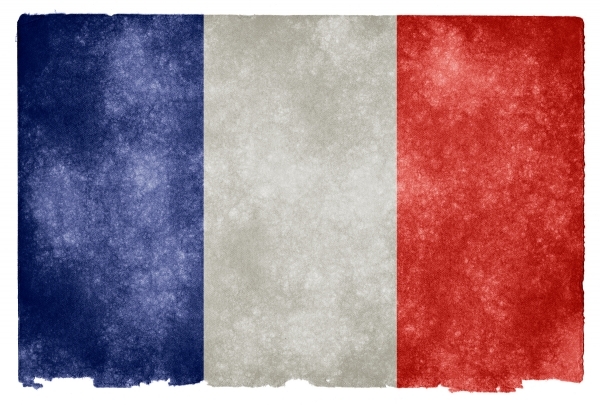 http://freestock.ca/flags_maps_g80-france_grunge_flag_p1023.html
2
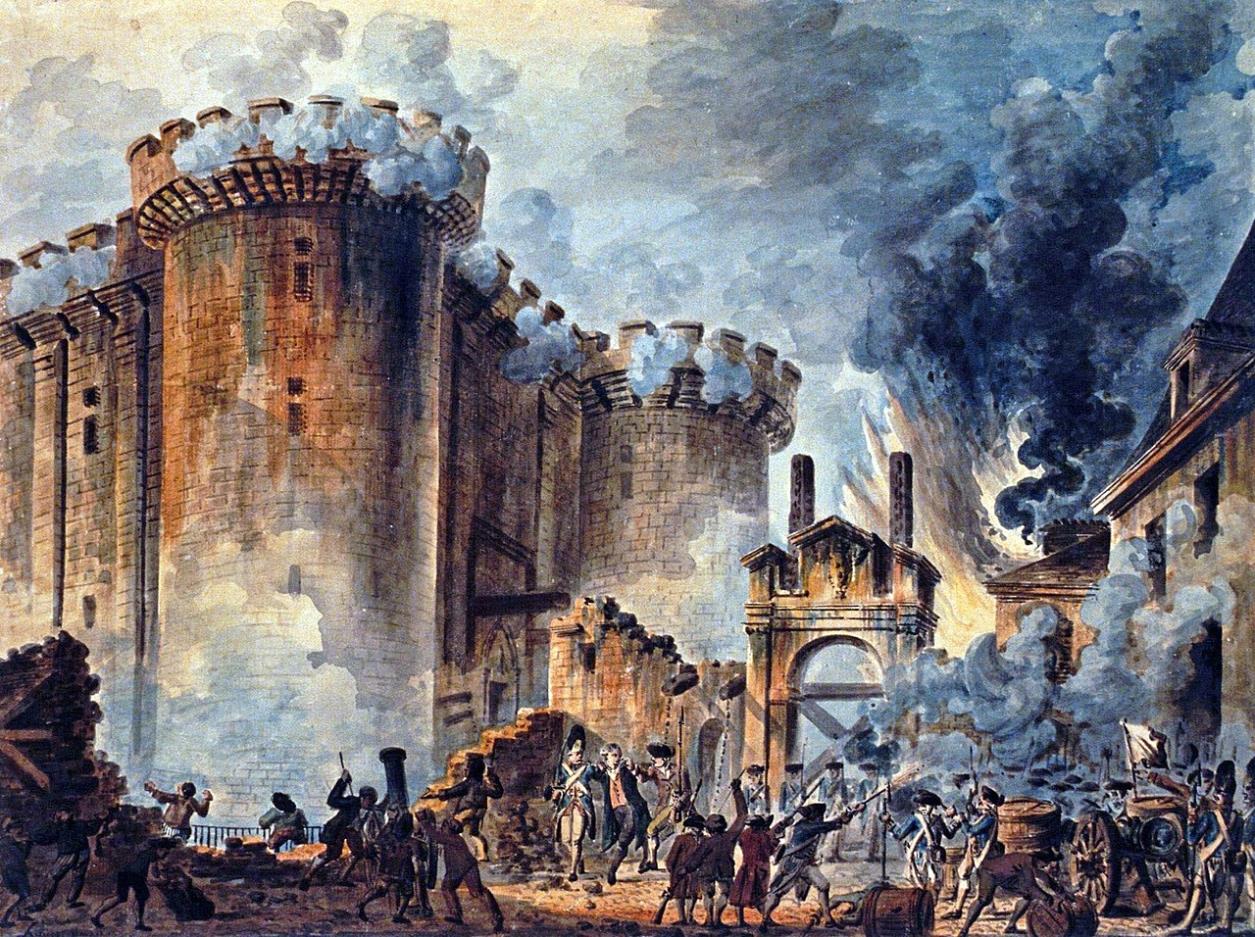 Image: Bibliothèque nationale de France https://commons.wikimedia.org/wiki/File:Prise_de_la_Bastille.jpg
2
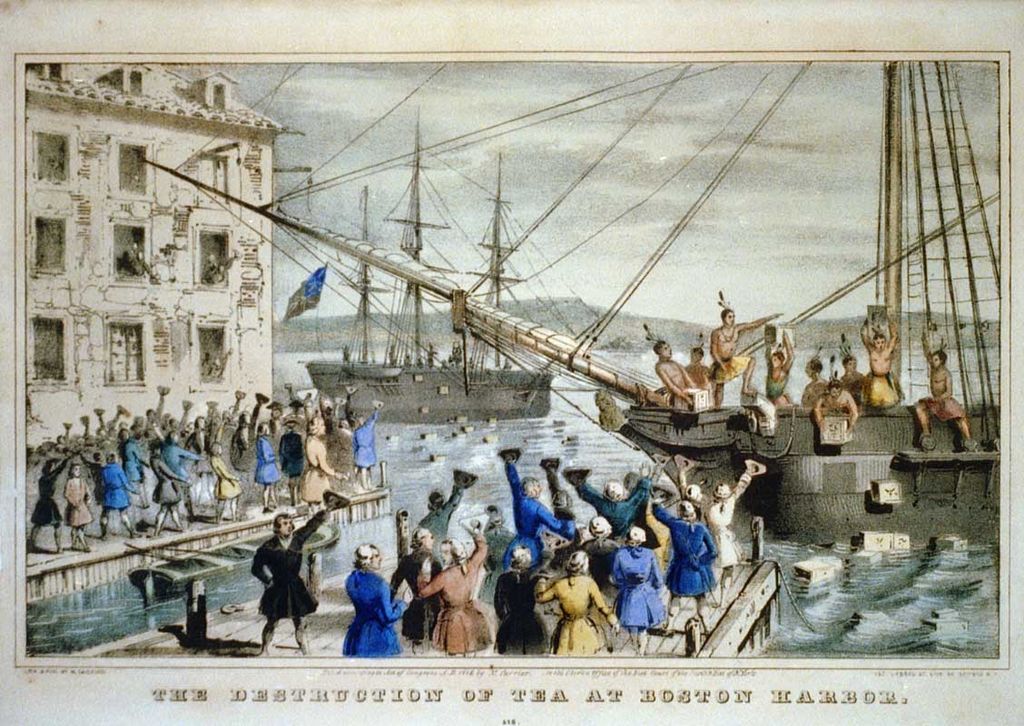 Image courtesy of the Springfield Museums https://springfieldmuseums.org/collections/item/the-destruction-of-tea-at-boston-harbor-nathaniel-currier/
2
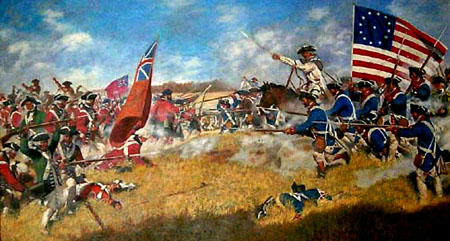 http://purehistory.org/battle-of-cowpens/
2
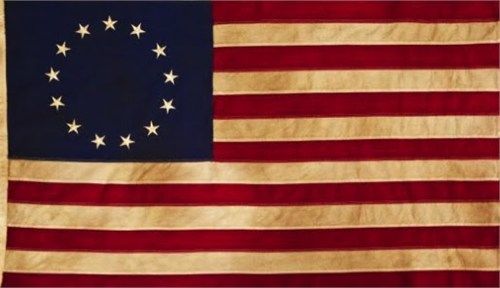 http://iassar.org/2016/12/30/patriot-bios/13_colonies_american_flag/
3
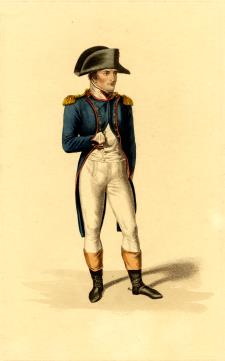 © Trustees of the British Museum https://www.britishmuseum.org/research/collection_online/collection_object_details.aspx?assetId=1165306001&objectId=3445381&partId=1
3
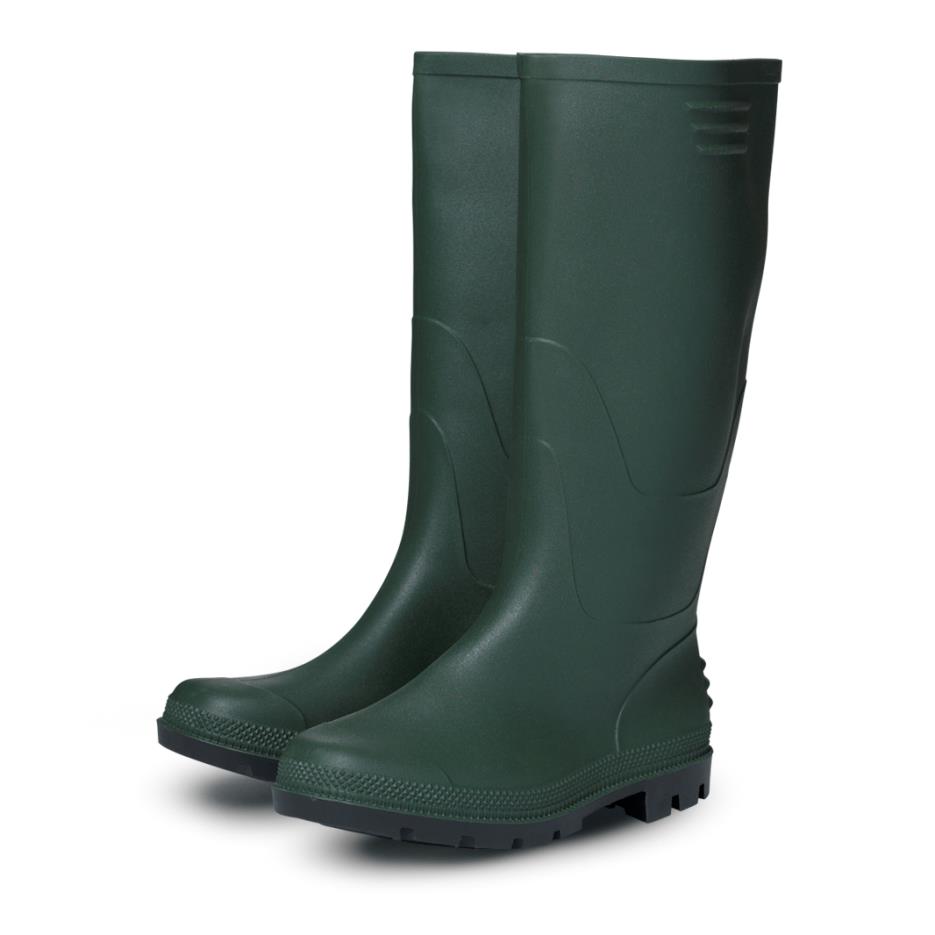 3
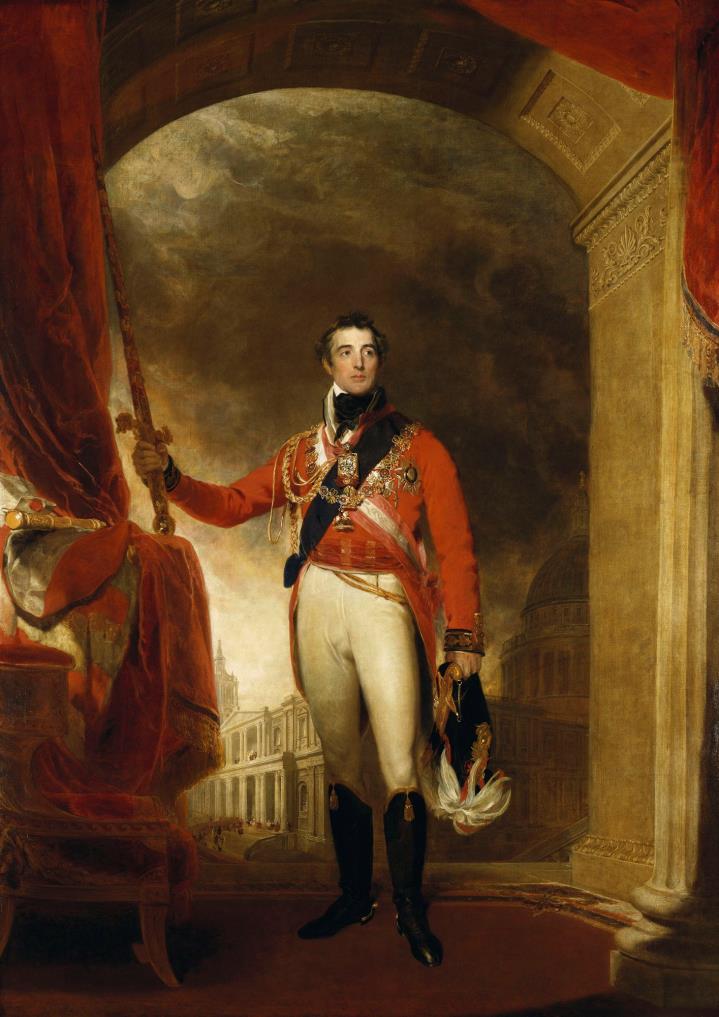 Image: Royal Collection Trust / © Her Majesty Queen Elizabeth II https://www.rct.uk/collection/405147/arthur-wellesley-1st-duke-of-wellington-1769-1852
3
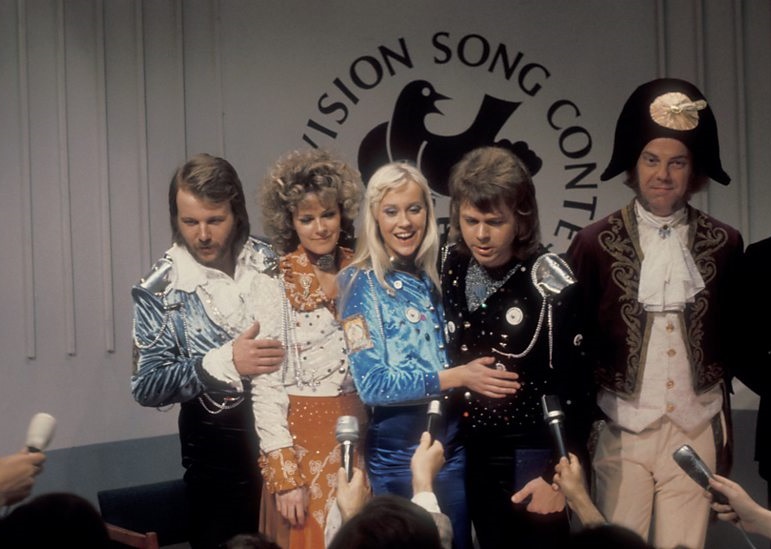 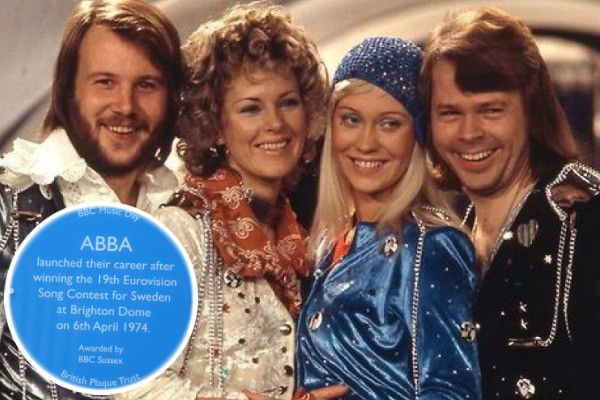 https://medium.com/the-eurovision-song-contest/eurovision-2017-theyre-not-going-to-be-abba-but-that-s-ok-3368a65ddf06
https://wiwibloggs.com/2017/06/26/abba-honoured-blue-plaque-brighton-dome-mark-eurovision-1974-victory/
3
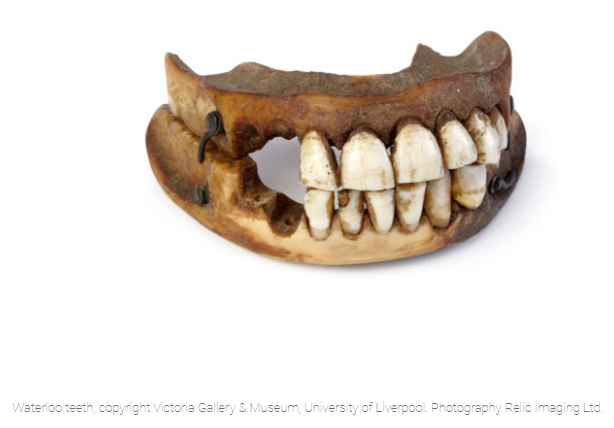 https://ageofrevolution.org/200-object/waterloo-teeth-1815-2/
3
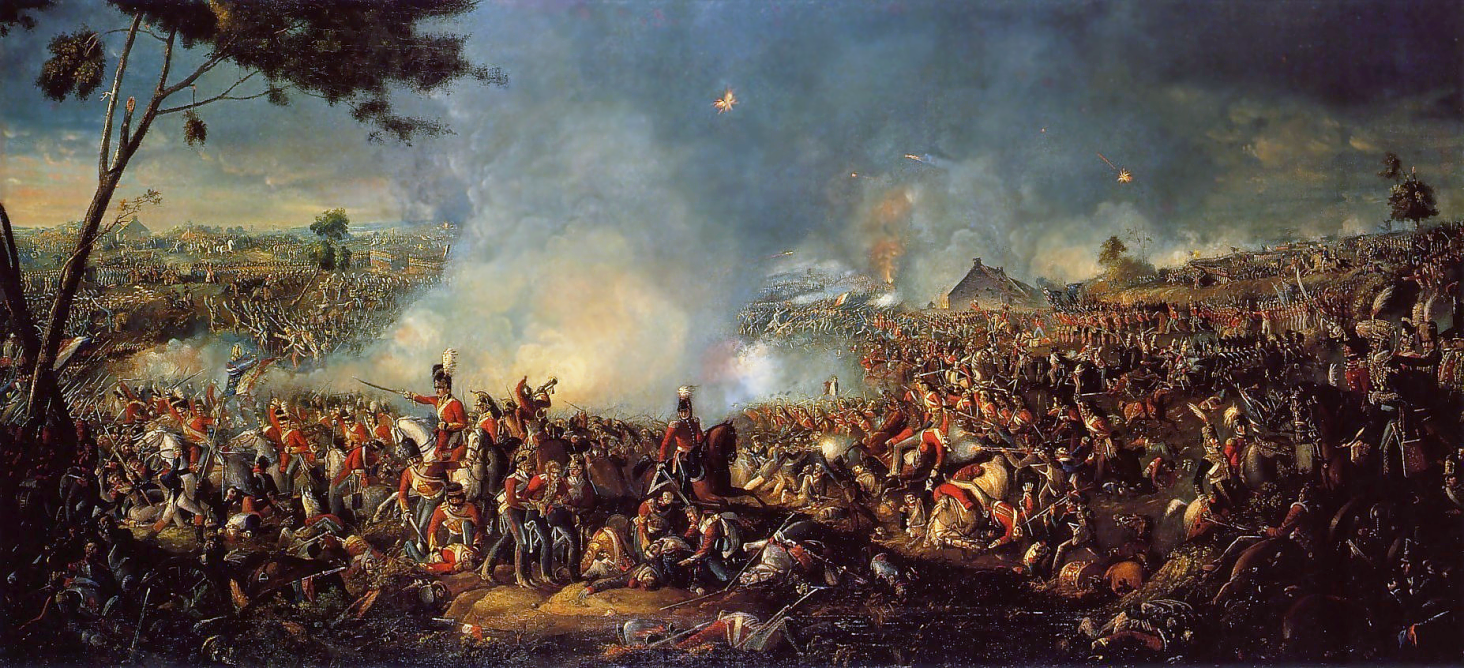 https://en.wikipedia.org/wiki/Battle_of_Waterloo#/media/File:Battle_of_Waterloo_1815.PNG
4
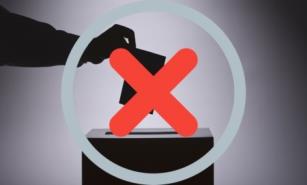 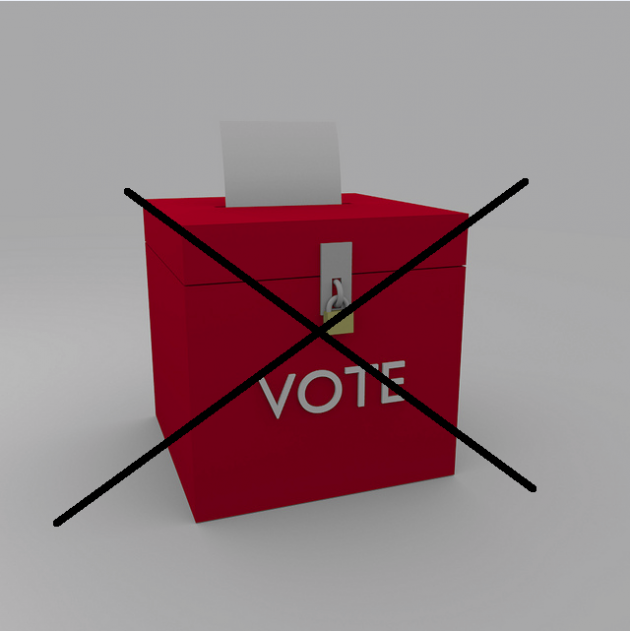 https://www.libdemvoice.org/ashcroft-battlegrounds-poll-both-tories-and-lib-dems-down-on-2010-but-its-the-tories-whod-make-gains-40989.html/ballot-box-2
4
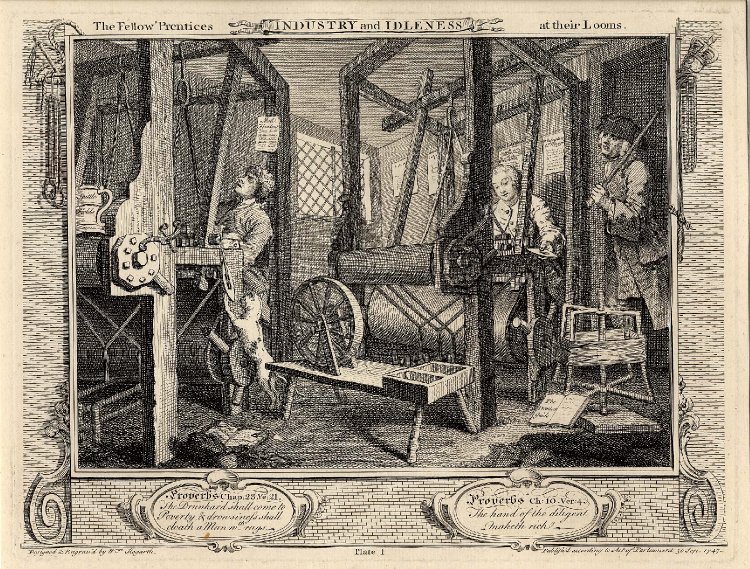 © Trustees of the British Museum https://www.britishmuseum.org/research/collection_online/collection_object_details.aspx?objectId=1434641&partId=1&people=122438&peoA=122438-3-18&view=list&page=1
4
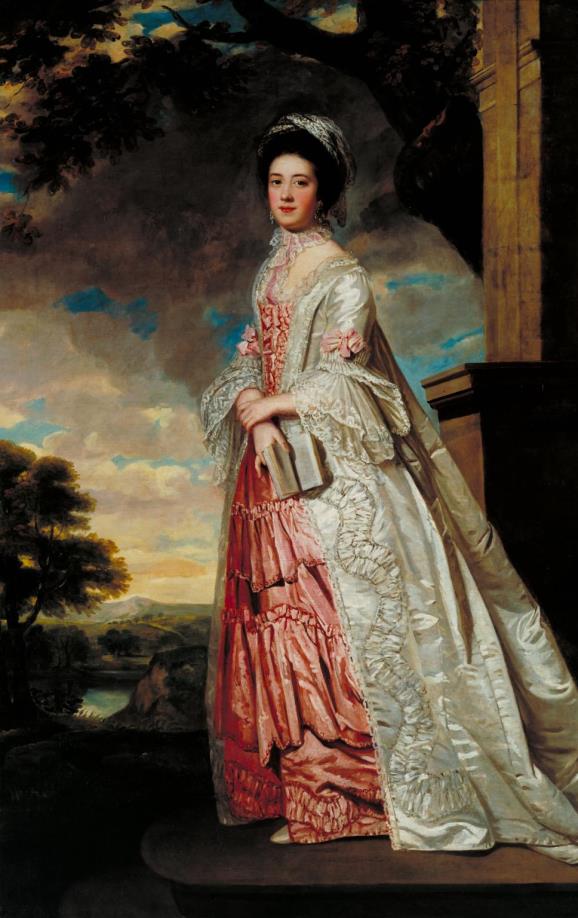 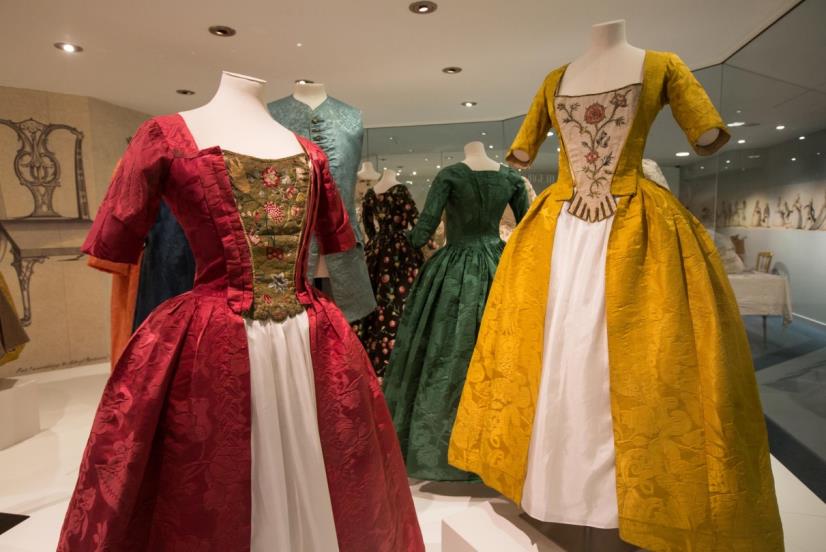 https://www.fashionmuseum.co.uk/georgians
https://www.tate.org.uk/art/artworks/unknown-artist-britain-mrs-cadoux-n03728
4
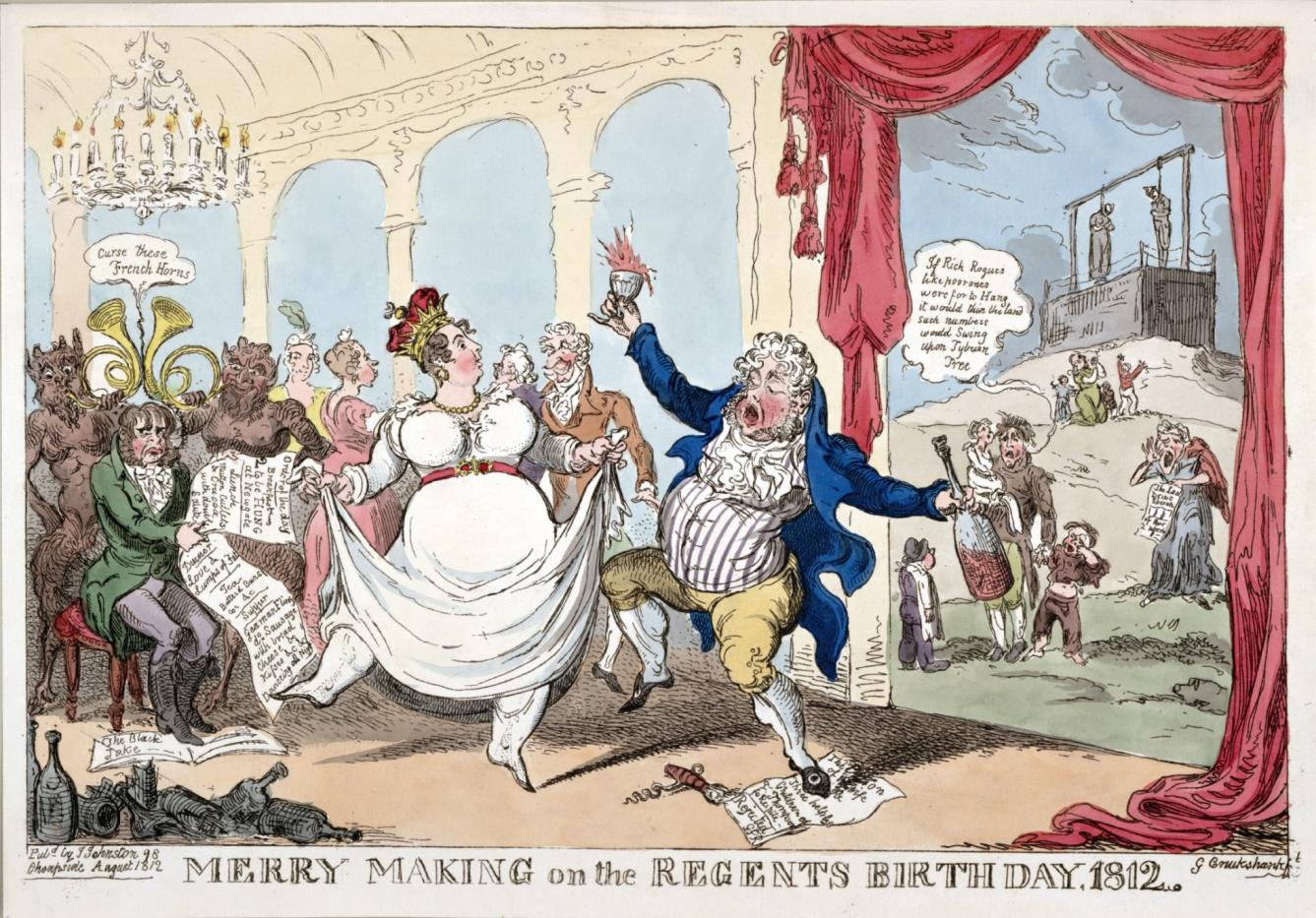 https://www.loc.gov/item/2003689159/
4
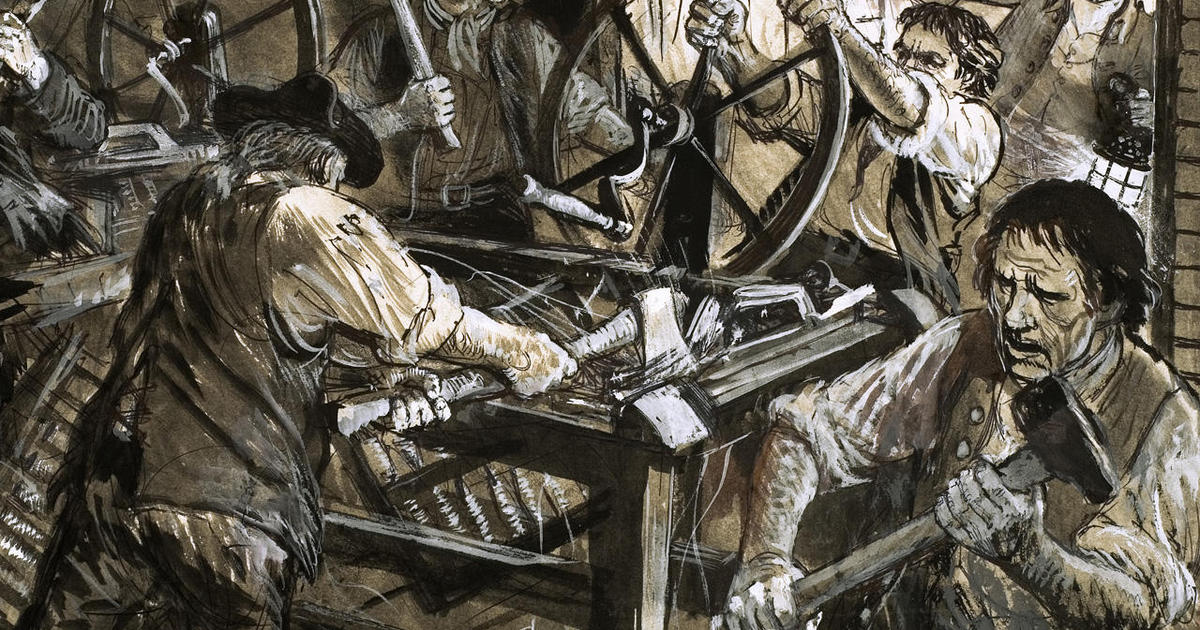 https://pocketmags.com/ca/history-revealed-magazine/december-2017/articles/255991/in-a-nutshell
4
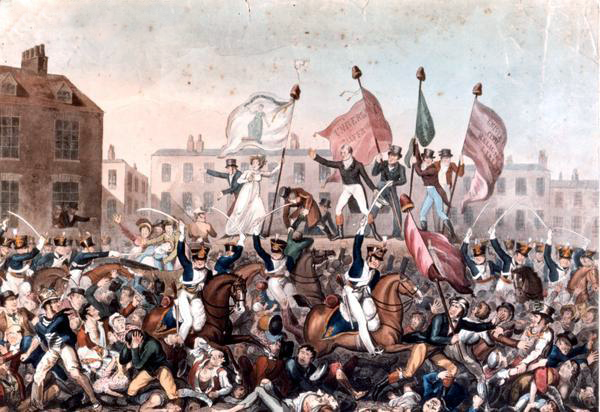 Courtesy of Manchester Libraries, Information and Archives https://commons.wikimedia.org/wiki/File:Peterloo_Massacre.png
4
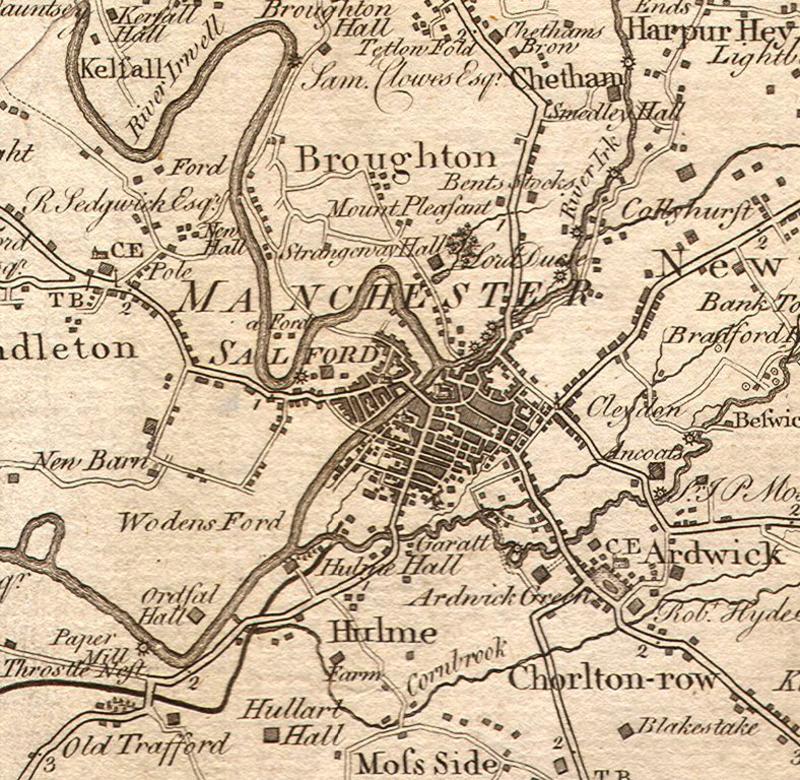 https://www.manlitphil.ac.uk/events/early-maps-real-lancashire-and-their-makers
4
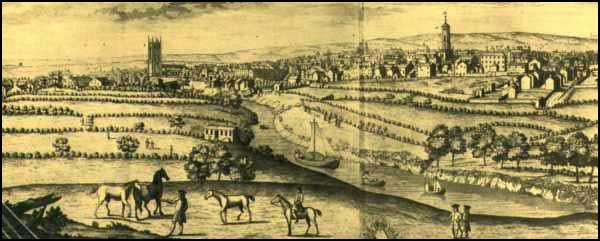 http://spartacus-educational.com/ITmanchester.htm
4
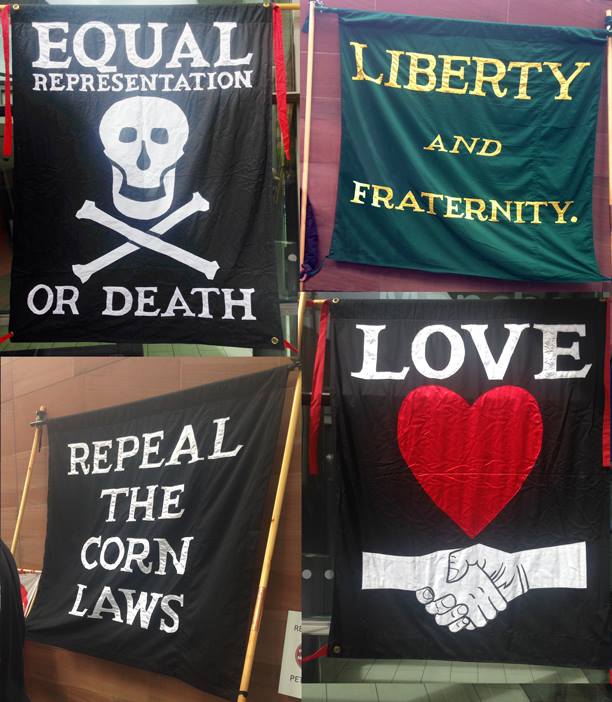 https://nickypenttila.com/getting-the-details-right-peterloo/#.W2SNEmaWwvM
Congratulations!
You have passed the test and BECOME FULLY FLEDGED HISTORY DETECTIVES!

Let’s find out more about this fascinating period of history…